Model Selection
HAP 719: Advanced Statistics I
Yili Lin
Understand the Problem & Data
Define the objective
Dependent variable
Independent variables (predictors)
Data types
Measurement units and scales
GEORGE MASON UNIVERSITY
2
Preprocessing & Exploratory Data Analysis (EDA)
Handling missing data
Feature engineering
Exploratory visualizations
Create new features
Encoding categorical variables
Scatter plots
Box plots and histograms
Correlation matrices and heatmaps
GEORGE MASON UNIVERSITY
3
Start with a Simple Model (Baseline)
Fit the simple model
Evaluate the baseline
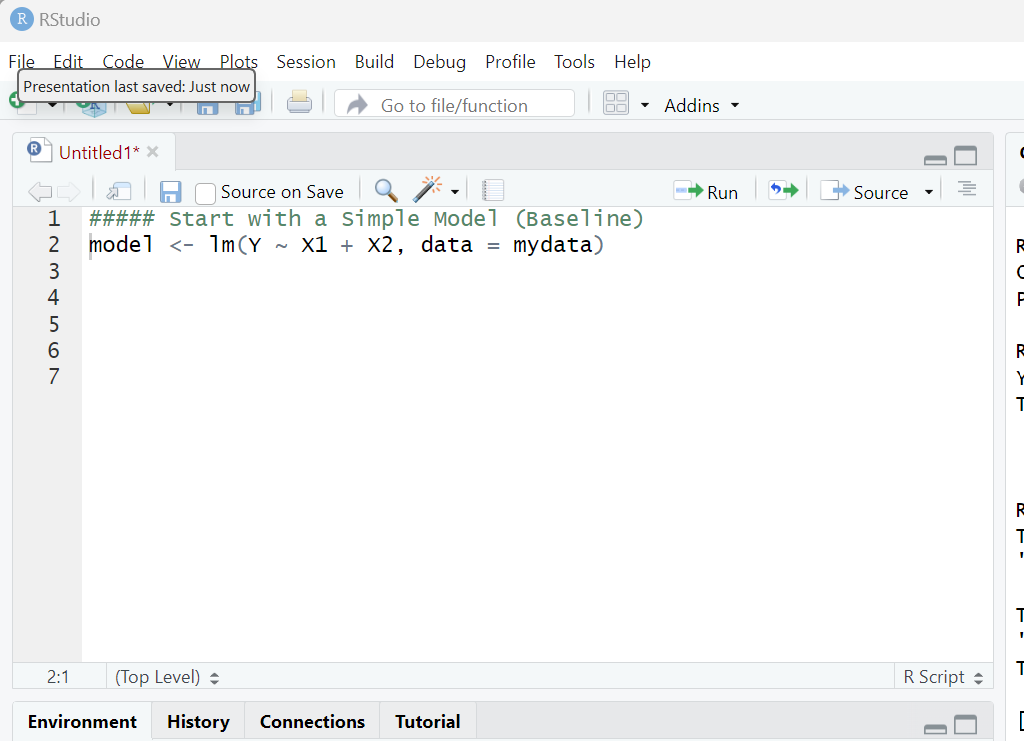 R-squared
Residuals
GEORGE MASON UNIVERSITY
4
Check Assumptions of the Model
ANOVA (Analysis of Variance)
Logistic regression
Ordinary linear regression
GEORGE MASON UNIVERSITY
5
Add Complexity to the Model (Feature Engineering)
Interaction Terms
Polynomial Terms
Transformations
Modeling Techniques
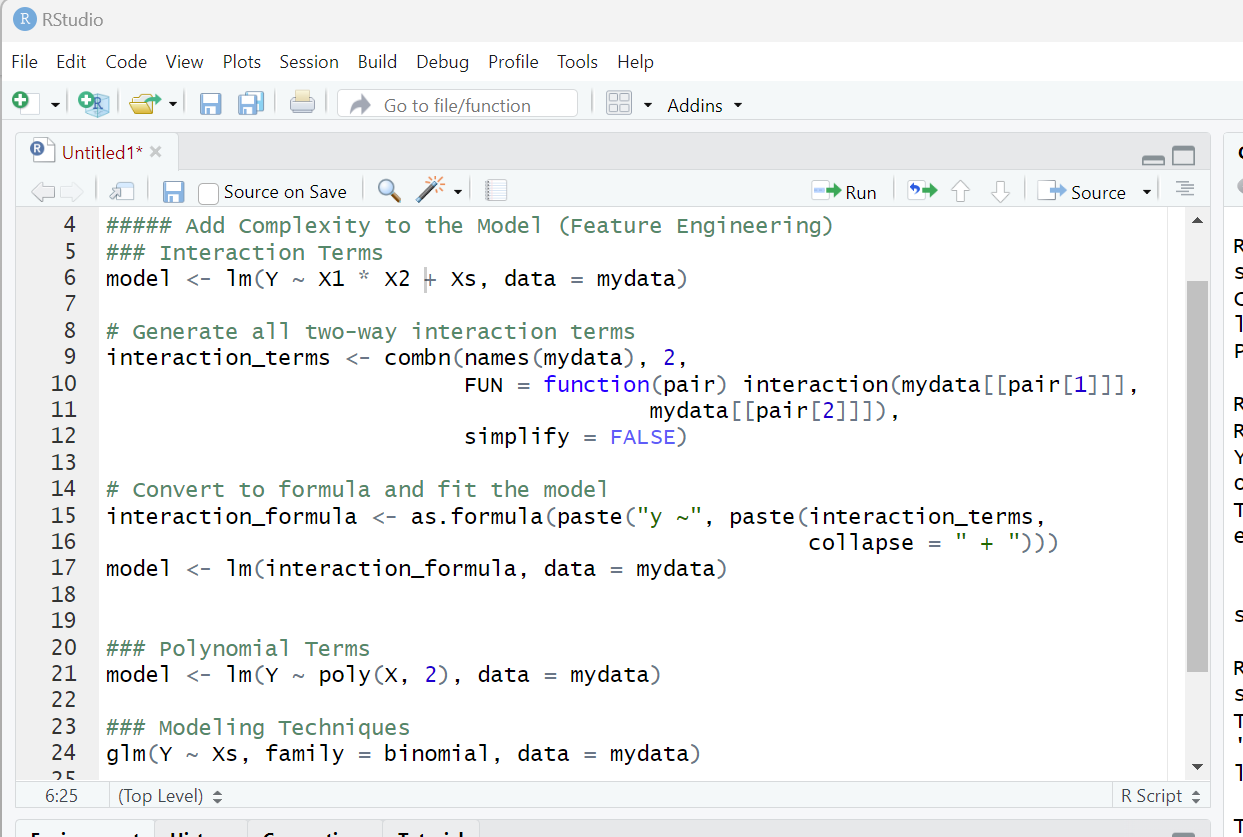 GEORGE MASON UNIVERSITY
6
Use Model Selection Techniques
Cross-Validation
Information Criteria (AIC, BIC)
Regularization (Ridge and Lasso)
Stepwise Regression
GEORGE MASON UNIVERSITY
7
Assess Model Performance
R-squared
Adjusted R-squared
Root Mean Squared Error (RMSE)
Residual Plots
GEORGE MASON UNIVERSITY
8
Check for Overfitting
Compare training and testing error
Cross-validation scores
Simplify the model
GEORGE MASON UNIVERSITY
9
Select the Best Model
Prediction accuracy
Simplicity
GEORGE MASON UNIVERSITY
10
Interpret & Validate the Model
Interpret coefficients
Check for multicollinearity
Model validation
GEORGE MASON UNIVERSITY
11
Thank You!